Figure 1. Gross anatomy and cerebral morphological defects in maLPA1-null mice. (A) Three-month-old ...
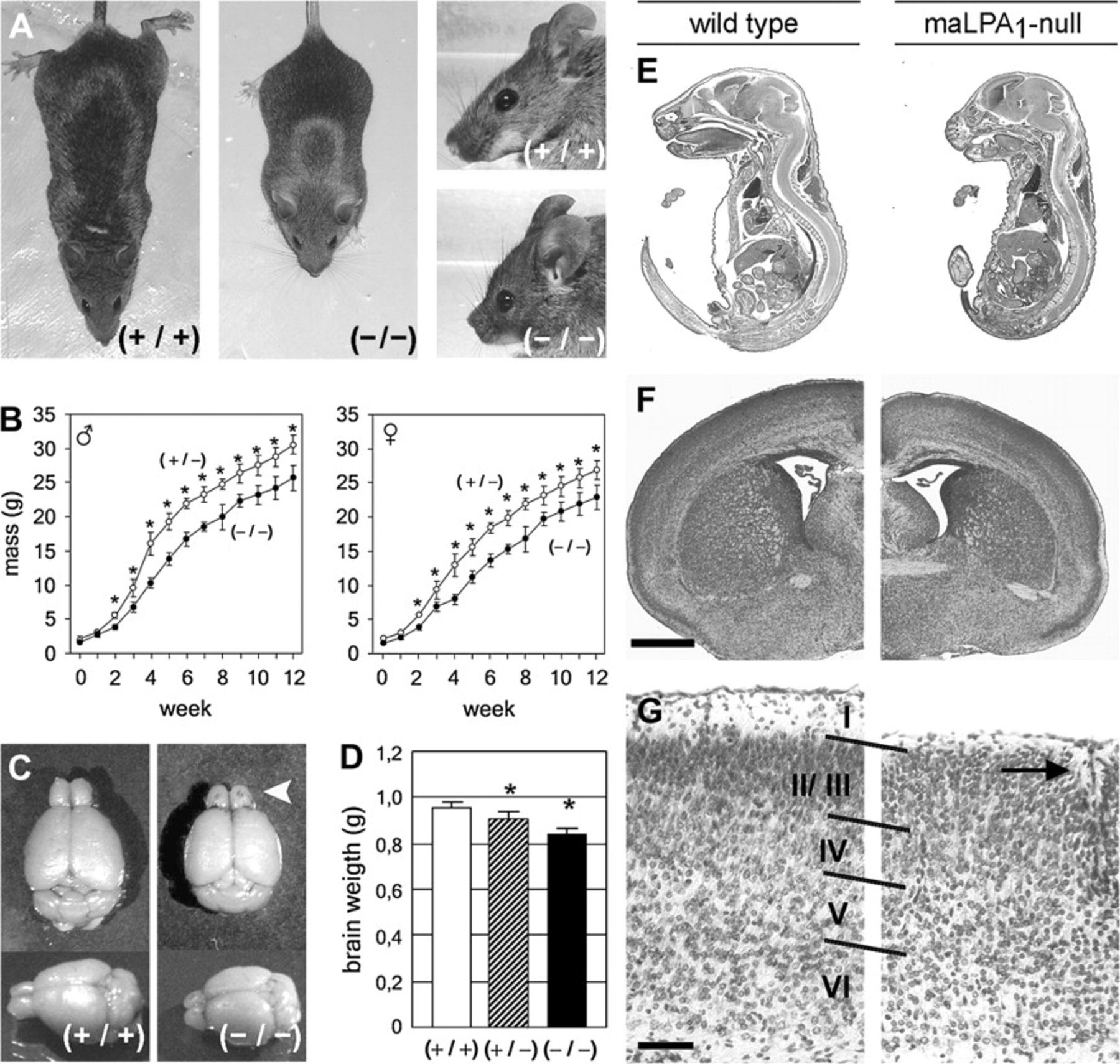 Cereb Cortex, Volume 18, Issue 4, April 2008, Pages 938–950, https://doi.org/10.1093/cercor/bhm132
The content of this slide may be subject to copyright: please see the slide notes for details.
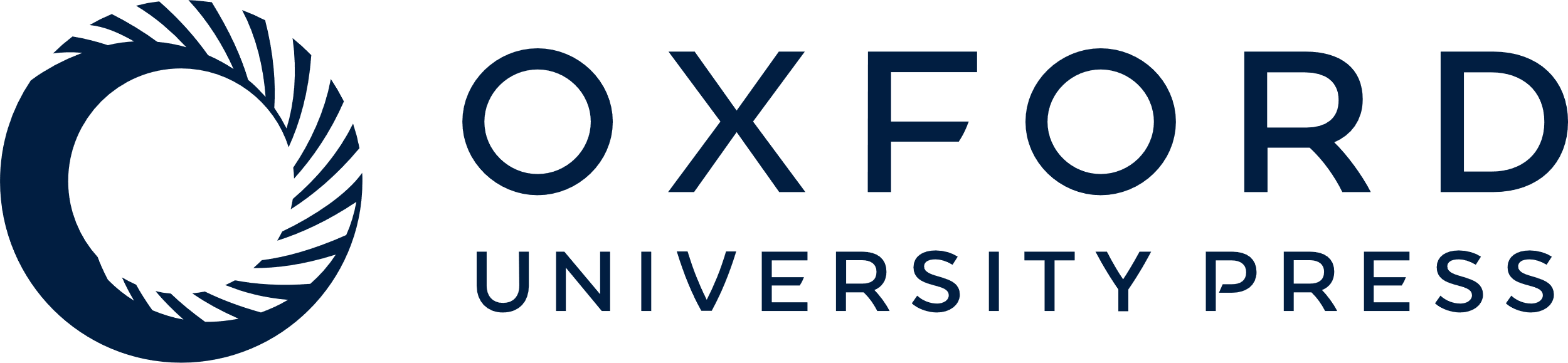 [Speaker Notes: Figure 1. Gross anatomy and cerebral morphological defects in maLPA1-null mice. (A) Three-month-old homozygous malpa1−/− mice are smaller in size and exhibit craniofacial deformities and shortened snouts when compared with wild-type malpa1+/+ littermates. Note the spherical and reduced aspect of the mutant head. (B) Total body mass estimations (according to Contos et al. 2000) for male (left) and female (right) malpa1(−/−) mice (•) and malpa1(+/−) littermates (◯) from malpa1+/− ×malpa1+/− matings. Data are expressed as means ± standard deviation (n = 14). *P, 0.05 (repeated measures were analyzed with ANOVA). Mass data for malpa1+/+ littermates that overlapped those shown for malpa1+/− are not presented for clarity. (C) Dorsal and side views of 3-month-old wild-type, malpa1+/+ and malpa1−/− brains, showing that deleting lpa1 results in a rounding and reduction of telencephalic vesicles and olfactory bulb (arrowhead). (D) Brain wet weight (means ± standard error of the mean [SEM]; n = 14) at cited age for male malpa1−/− mice, malpa1+/−, and control malpa1+/+ littermates. *P, 0.05 (analyzed with ANOVA). Significant differences were detected between maLPA1-null brain and their wild-type and heterozygous counterparts. (E) Hematoxylin–eosin stained sagittal sections of E18.5 wild-type and maLPA1-null littermates showing similar gross anatomy. (F) Histological coronal brain sections stained with hematoxylin showing the reduction in size and cortical thickness of the maLPA1-null brain (right panel) when compared with wild-type control (at left) at E18.5. (G) Sections showing normal cortical thickness and 6-layered cortex from P0 wild-type mice and equivalent for maLPA1-null brain. Cortical layers, as deduced from cell size and packing density, are indicated by Roman numerals I through VI. Undersized telencephalic wall from maLPA1-null mice exhibits a reduced layer I and there is no clear layering at deeper levels. Arrow (G, right) indicates cortical surface disruption. Scale bars in (F) represent 600 μm, whereas in (G) they represent 100 μm.


Unless provided in the caption above, the following copyright applies to the content of this slide: © The Author 2007. Published by Oxford University Press. All rights reserved. For permissions, please e-mail: journals.permissions@oxfordjournals.org]
Figure 2. Cortical proliferative patterning is affected in mice lacking LPA1. Expression patterns of PCNA ...
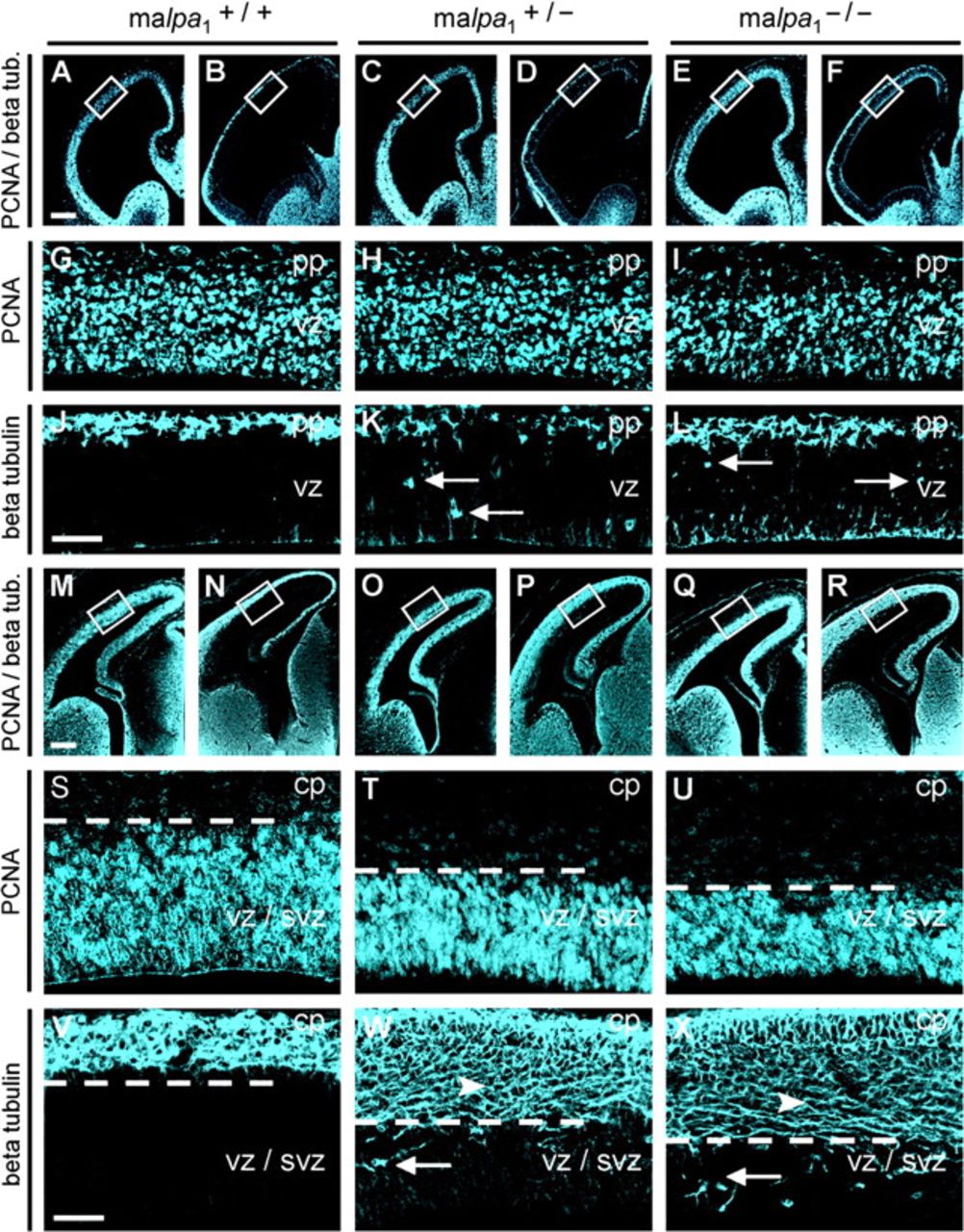 Cereb Cortex, Volume 18, Issue 4, April 2008, Pages 938–950, https://doi.org/10.1093/cercor/bhm132
The content of this slide may be subject to copyright: please see the slide notes for details.
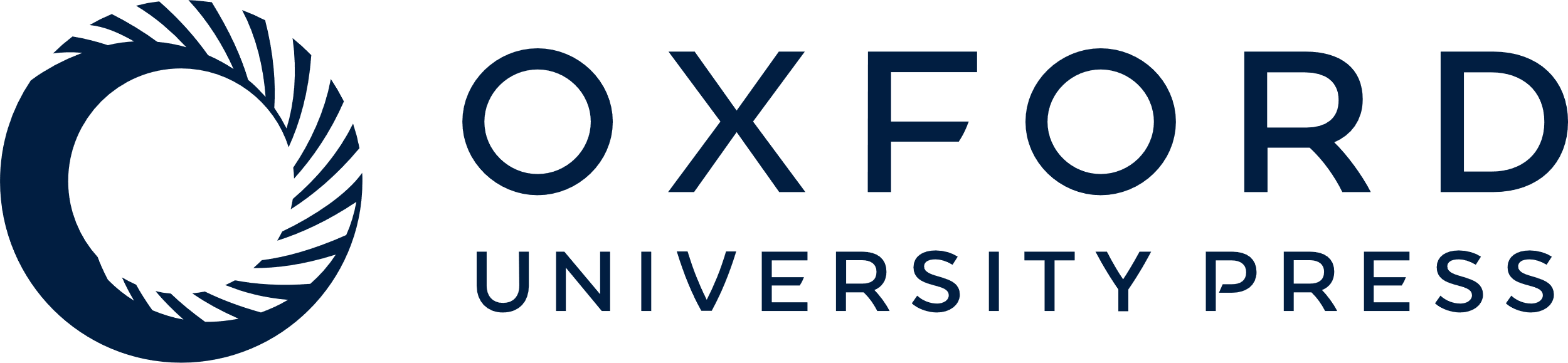 [Speaker Notes: Figure 2. Cortical proliferative patterning is affected in mice lacking LPA1. Expression patterns of PCNA and beta-tubulin-III in E11.5 sagittal (A–L) and E14.5 coronal (M–X) sections from the cerebral cortex of wild-type (A, B, G, J, M, N, S, and V), malpa1 heterozygous (C, D, H, K, O, P, T, and W) and malpa1-null (E, F, I, L, Q, R, U, and X) embryos. Images are false color-converted from originally obtained. By E11.5 the absence of lpa1 resulted in a slight reduction of PCNA immunoreactive area (I) and early expression of beta-tubulin-III in VZ cells (arrows in K and L), predominantly next to the ventricular surface. At E14.5, an anomalous germinative layering resulted when the receptor was absent in comparison with wild-type patterning, demonstrated by a reduction of PCNA in VZ/SVZ and a premature strong expression of beta-tubulin-III in that area (arrows in W and X). At this age beta-tubulin-III immunodetection showed a disturbance in cortical radial organization with fibers running parallel to ventricular surface (arrowheads in W and X). Broken lines delimit marker expression. Depicted squares (A–F, M–R) are magnified 10× in the next images; cp, cortical plate; pp, preplate. Scale bars in (A–F), 250 μm; (G–L), 55 μm; (M–R), 300 μm; (S–X), 65 μm.


Unless provided in the caption above, the following copyright applies to the content of this slide: © The Author 2007. Published by Oxford University Press. All rights reserved. For permissions, please e-mail: journals.permissions@oxfordjournals.org]
Figure 3. Absence of LPA1 signaling alters the proportion of mitosis and Pax6 expression area. (A) Mitotic ...
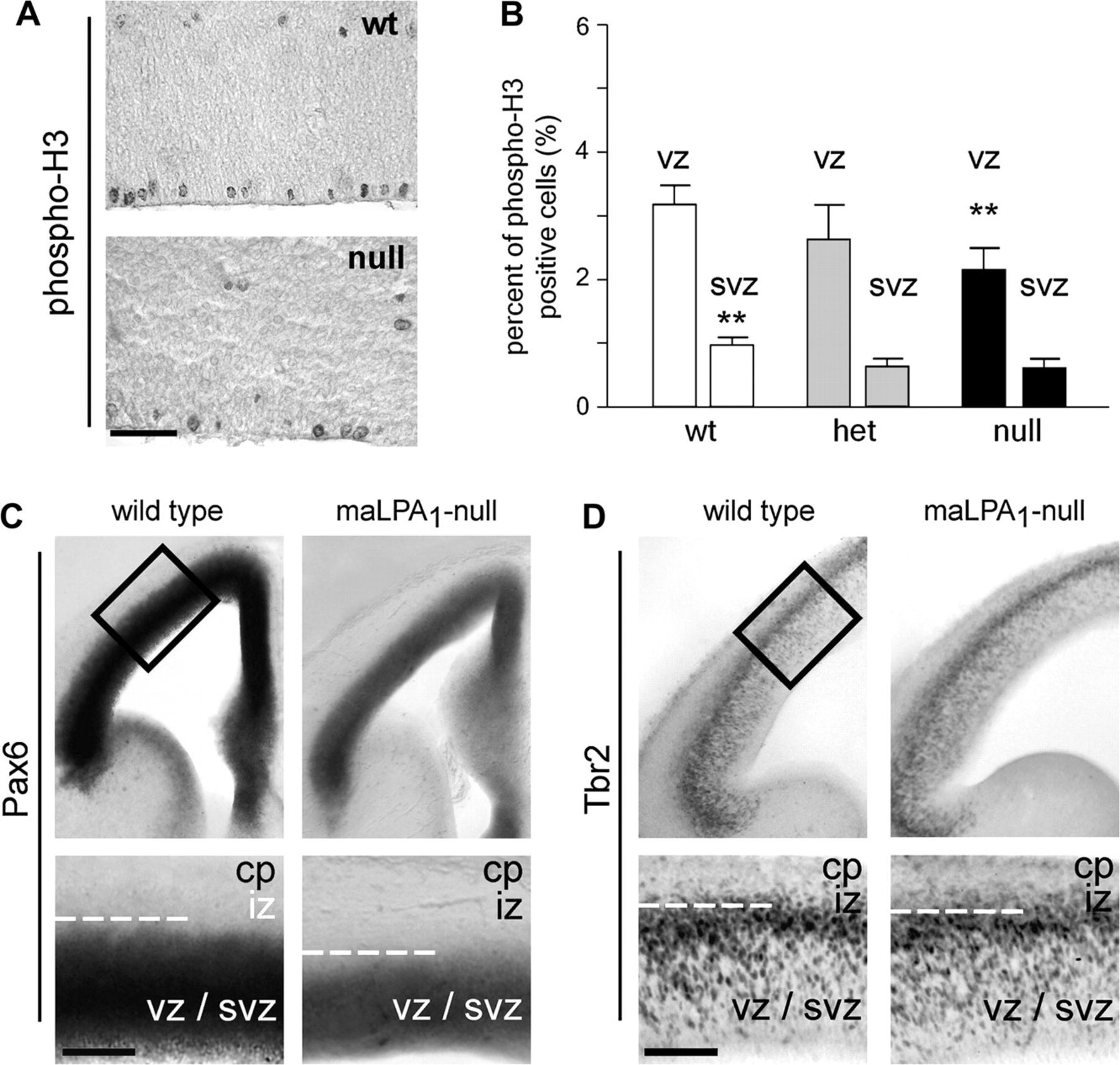 Cereb Cortex, Volume 18, Issue 4, April 2008, Pages 938–950, https://doi.org/10.1093/cercor/bhm132
The content of this slide may be subject to copyright: please see the slide notes for details.
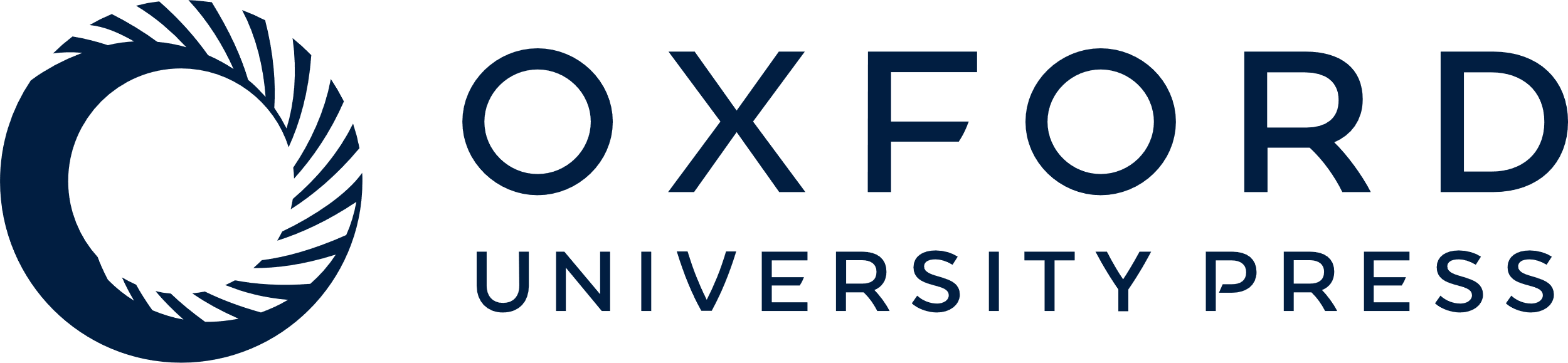 [Speaker Notes: Figure 3. Absence of LPA1 signaling alters the proportion of mitosis and Pax6 expression area. (A) Mitotic figures detected in E14.5 cortical coronal VZ by immunolabeling with anti–phospho-H3 for wild-type (wt) and maLPA1-null (null) mice. (B) Histogram depicts further analysis of cross-sections showing the percentage of phospho-H3–stained cells from the total and the significant decrease in the proportion of mitosis observed for heterozygous and homozygous maLPA1-null embryos (t-test, n = 8; **P = 0.01). Plots represent VZ and SVZ (abventricular) percentages. (C, D) Coronal brain sections (normal and magnified squares) from E14.5 wild-type and homozygous mutant littermates processed for in situ hybridization for Pax6 expression (C) and Tbr2 immunostaining (D). The loss of LPA1 generates a VZ/SVZ showing reduction of Pax6 expression and exhibiting remarkable levels of Tbr2 expression (D). Scale bars in (A), 45 μm; (C, D) 400 μm.


Unless provided in the caption above, the following copyright applies to the content of this slide: © The Author 2007. Published by Oxford University Press. All rights reserved. For permissions, please e-mail: journals.permissions@oxfordjournals.org]
Figure 4. In vitro analysis of maLPA1-null cortical precursors. (A) Histograms representing the percentages ...
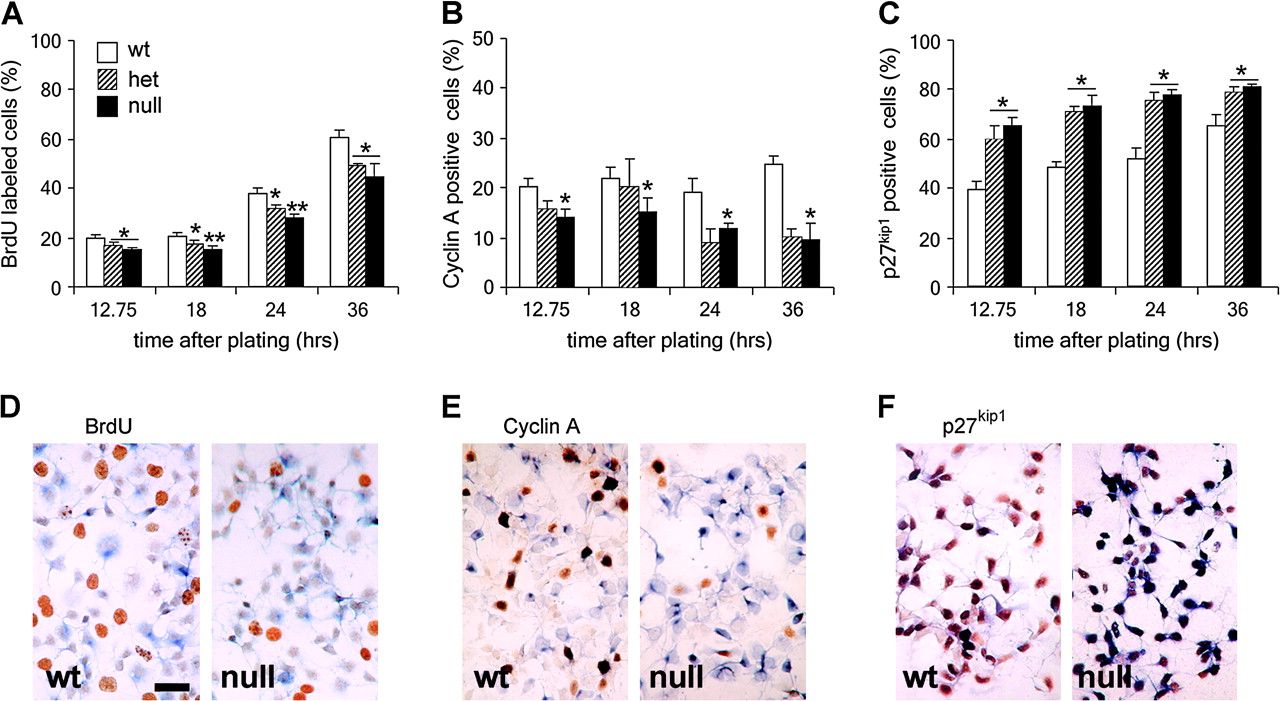 Cereb Cortex, Volume 18, Issue 4, April 2008, Pages 938–950, https://doi.org/10.1093/cercor/bhm132
The content of this slide may be subject to copyright: please see the slide notes for details.
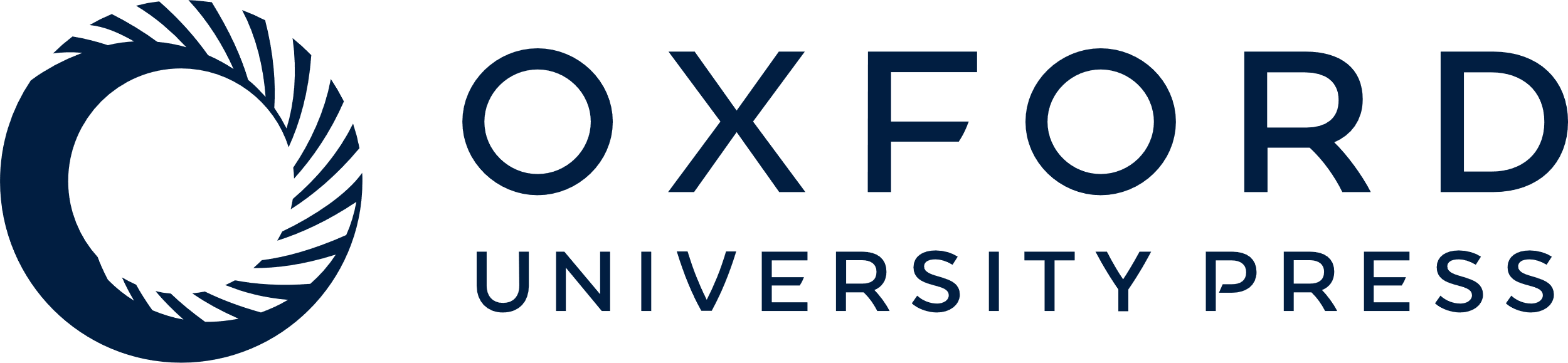 [Speaker Notes: Figure 4. In vitro analysis of maLPA1-null cortical precursors. (A) Histograms representing the percentages of BrdU-positive cells from the total after a 45-min pulse given 12 h after plating. Significant reduction in BrdU incorporation (P < 0.05; ANOVA tested) was observed between cultures of wild-type and maLPA1-null cells at all time-points. *Significance versus wild-type control; **significance between null homozygous and heterozygous NPC cultures. (B, C) Percentages of cells expressing Cyclin A (B) and p27kip1 (C) throughout culture period. Wild-type cells showed no significant changes in the number of cells expressing Cyclin A and a small increase in p27kip1 expression over the culture period. By contrast, maLPA1-null NPCs display a significant (P < 0.05) decrease in the percentage of cells expressing Cyclin A and a substantial increase in p27kip1 expressing cells 24 h after plating. (D–F) Immunocytochemically detected differences in BrdU labeling (D), Cyclin A expression (E) and p27kip1 (F) in wild-type (left panel) and maLPA1-null (right panel) NPC cultures 18 h after plating. Specific staining is detected as brown label with beta-tubulin-III counterstaining (blue label). Scale bars in (A), 20 μm and (G–I), 25 μm.


Unless provided in the caption above, the following copyright applies to the content of this slide: © The Author 2007. Published by Oxford University Press. All rights reserved. For permissions, please e-mail: journals.permissions@oxfordjournals.org]
Figure 5. Cortical cells accumulate at deeper CP layers in maLPA1-null mice. Contribution of neural ...
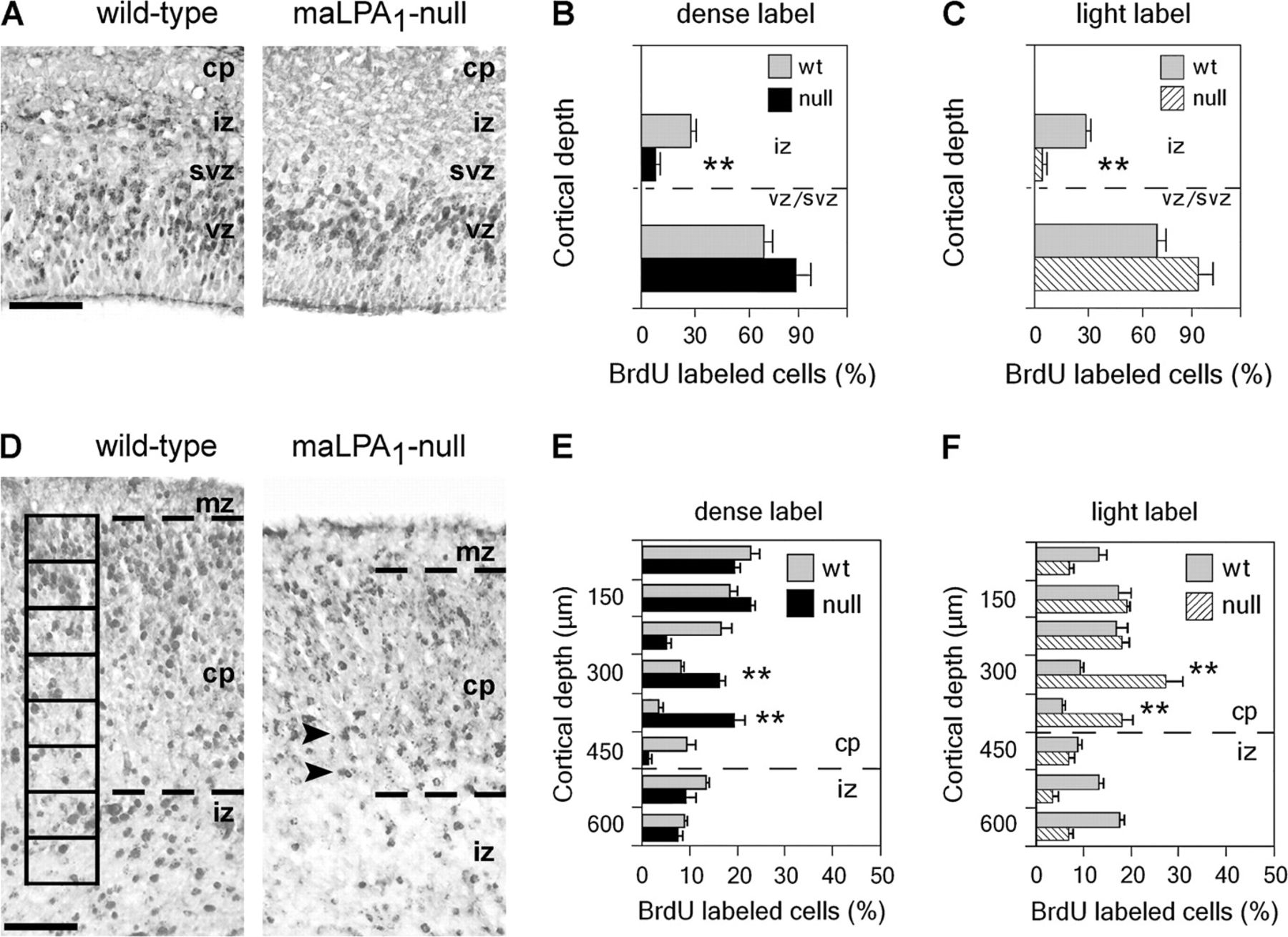 Cereb Cortex, Volume 18, Issue 4, April 2008, Pages 938–950, https://doi.org/10.1093/cercor/bhm132
The content of this slide may be subject to copyright: please see the slide notes for details.
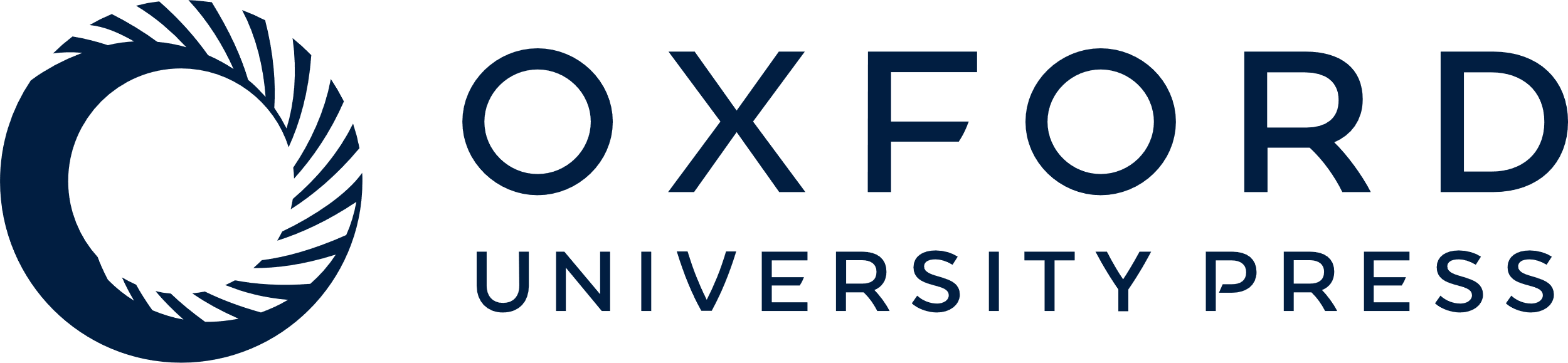 [Speaker Notes: Figure 5. Cortical cells accumulate at deeper CP layers in maLPA1-null mice. Contribution of neural precursor migration in cortical layering was analyzed by examining the patterns of BrdU labeling in the E18.5 cortex (middle position) after embryos were BrdU injected on E14.5. Data were analyzed at 12 h after injection (A–C) and by E18.5 (D–F). (A, D) Coronal cortical sections of E14.5 (A) and E18.5 (D) wild-type (wt) and maLPA1-null (null) embryos immunostained for BrdU. E18.5 sections were counted in 100 μm width radial strips further subdivided by depth, comprising the CP and IZ. Boundaries between layers are indicated by broken lines; MZ, marginal zone. (B, F) Percentages of dense (B, E) and light (C, F) labeled cells in each cortical bin (75 × 100 μm) are represented against depth. Graphs show the average densities (± SEM) of BrdU-labeled cells. In contrast with the wild-type pattern, the proportion from both densely and lightly labeled cells in maLPA1-null cortex (null) is dramatically reduced in the IZ 12 h after the single-BrdU pulse. By E18.5, maLPA1-null mice show a significant increase in BrdU-labeled cells (n = 8; **P < 0.001) in those bins corresponding to deeper levels of the cortical area immediately past the IZ, as compared with wild-type pattern. Abbreviations as previously mentioned. Scale bar in (A, D), 100 μm.


Unless provided in the caption above, the following copyright applies to the content of this slide: © The Author 2007. Published by Oxford University Press. All rights reserved. For permissions, please e-mail: journals.permissions@oxfordjournals.org]
Figure 6. Cortical maldevelopment in maLPA1-null mice results in GAP43 deficiency. (A, B) Coronal sections ...
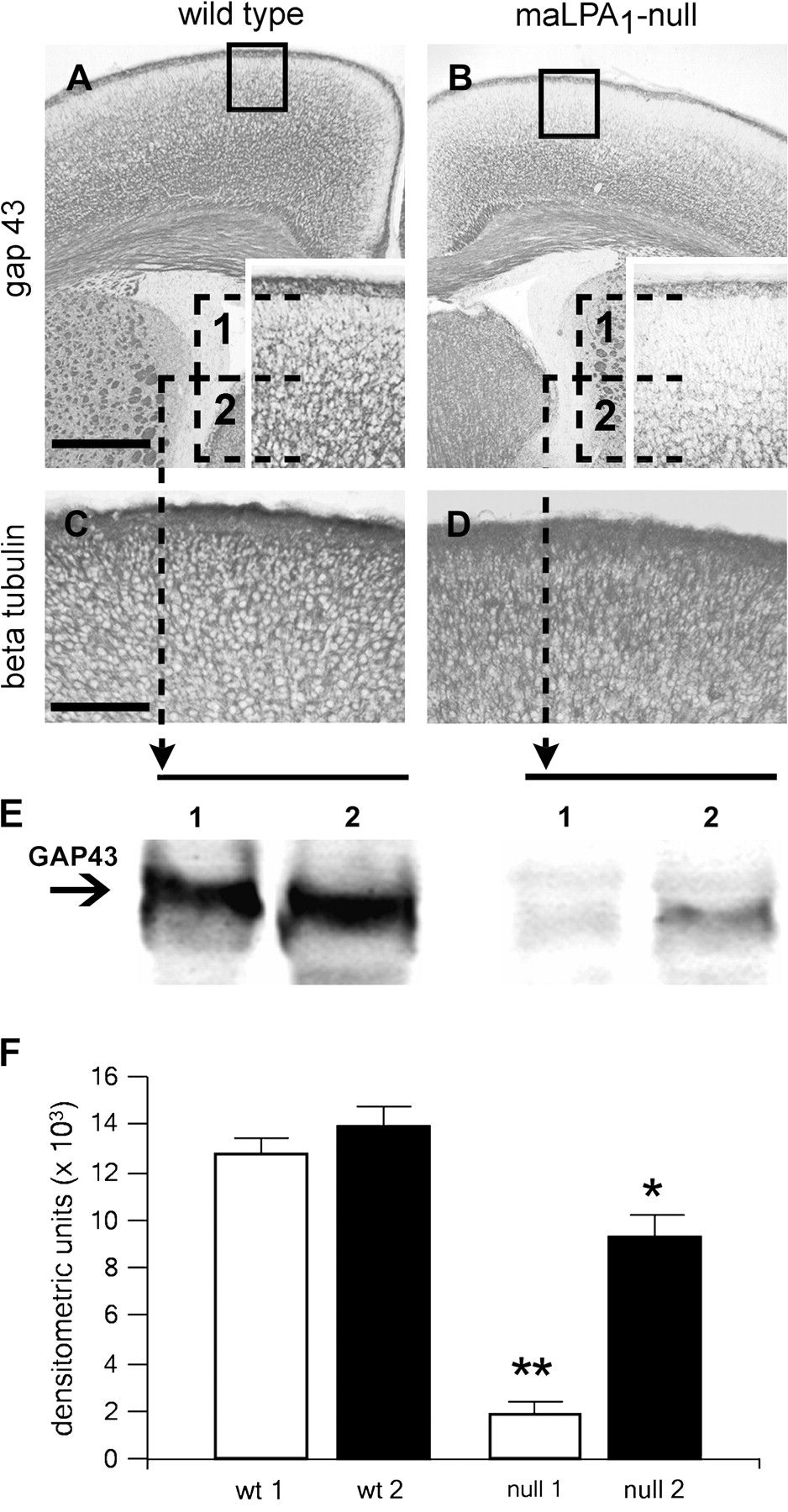 Cereb Cortex, Volume 18, Issue 4, April 2008, Pages 938–950, https://doi.org/10.1093/cercor/bhm132
The content of this slide may be subject to copyright: please see the slide notes for details.
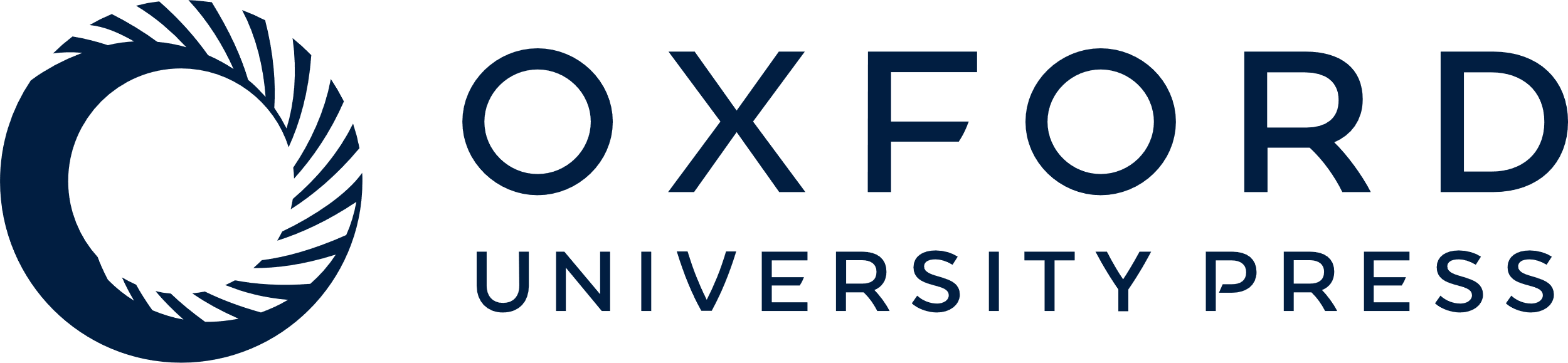 [Speaker Notes: Figure 6. Cortical maldevelopment in maLPA1-null mice results in GAP43 deficiency. (A, B) Coronal sections of P0 wild-type (A) and maLPA1-null (B) cortex immunostained for GAP43. The insert is magnified 3× from each section and illustrates the reduction in immunoreactivity in maLPA1-null superficial layers relative to wild type. (C, D) Beta-tubulin-III immunostaining at corresponding levels in A and B. Cortical layering is indicated by Roman numerals. Scale bar in (A, B), 300 μm; (C, D), 175 μm. (E) A representative western blot of GAP43 in P0 wild-type and maLPA1-null cortical areas depicted as above, showing the reduced immunostaining for maLPA1-null samples, specially in area 1 corresponding to the upper medial–dorsal portion of cortical layer II. (F) Densitometric analysis of band intensities confirmed the reduced expression in the absence of LPA1, almost absent in area 1 (t-test, n = 8, as separated experiments; **wt1 vs. null1, P < 0.001; *wt2 vs. null2, P < 0.001).


Unless provided in the caption above, the following copyright applies to the content of this slide: © The Author 2007. Published by Oxford University Press. All rights reserved. For permissions, please e-mail: journals.permissions@oxfordjournals.org]
Figure 7. Cortical apoptosis is increased in maLPA1-null mice. (A–F) Representative photographs of E15.5 (A, ...
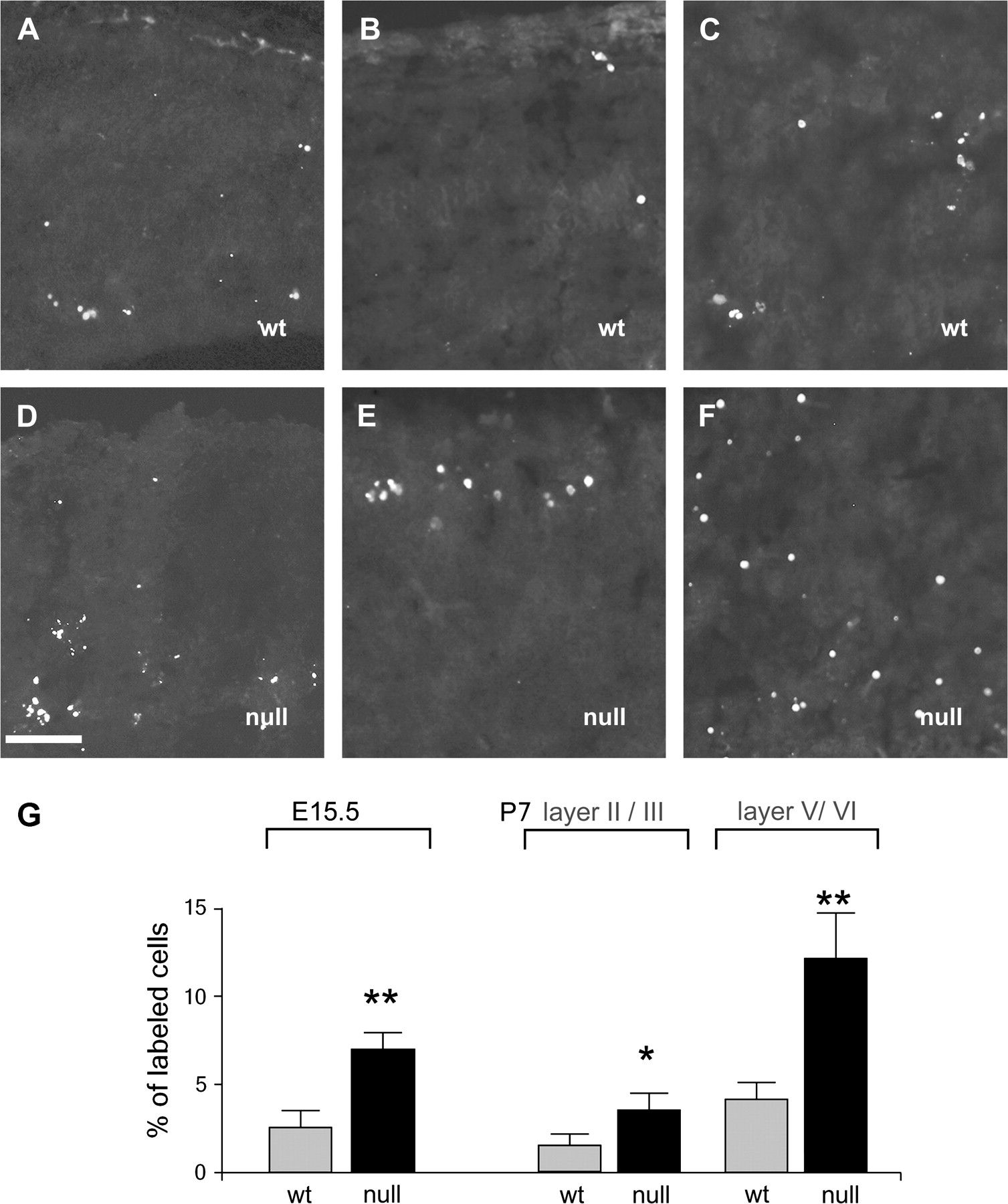 Cereb Cortex, Volume 18, Issue 4, April 2008, Pages 938–950, https://doi.org/10.1093/cercor/bhm132
The content of this slide may be subject to copyright: please see the slide notes for details.
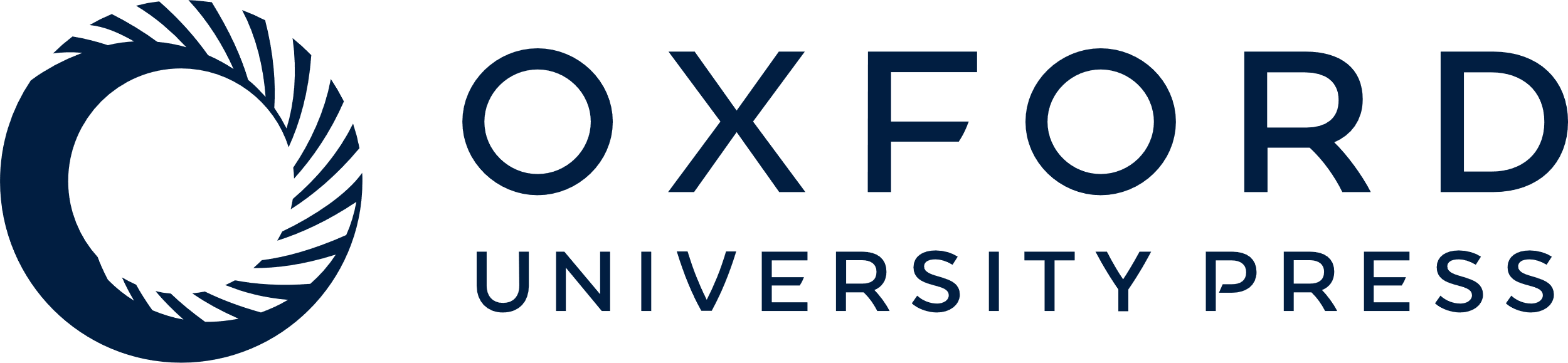 [Speaker Notes: Figure 7. Cortical apoptosis is increased in maLPA1-null mice. (A–F) Representative photographs of E15.5 (A, D) and P7 (B, C, E, F) cortical coronal sections from wild-type (wt, A–C) and maLPA1-null (null, D–F) mice showing labeled nuclei with DeadEnd Colorimetric Apoptosis Detection System in E15.5 cortices (A, D) and P7 cortical layers II/III (B, E) and VI (C, F) at the dorsal–medial level of the cortex. (G) Graph shows the quantified percentage of labeled nuclei for mentioned cortical areas. Although significant differences between genotypes are observed for both cortical areas, note the remarkable increase in the proportion of apoptotic nuclei at developmental age E15.5 and in postnatal deeper cortical regions (*P < 0.005 for comparison wt vs. null for layer II/III, P < 0.001 when tested in E15.5 cortex and cortical layer VI, t-test, n = 8). Scale bars, 150 μm (A, D) and 110 μm (B, C, E, F).


Unless provided in the caption above, the following copyright applies to the content of this slide: © The Author 2007. Published by Oxford University Press. All rights reserved. For permissions, please e-mail: journals.permissions@oxfordjournals.org]
Figure 8. Stereological analysis of cerebral cortex for neuronal quantification in maLPA1 null mice. (A, B) ...
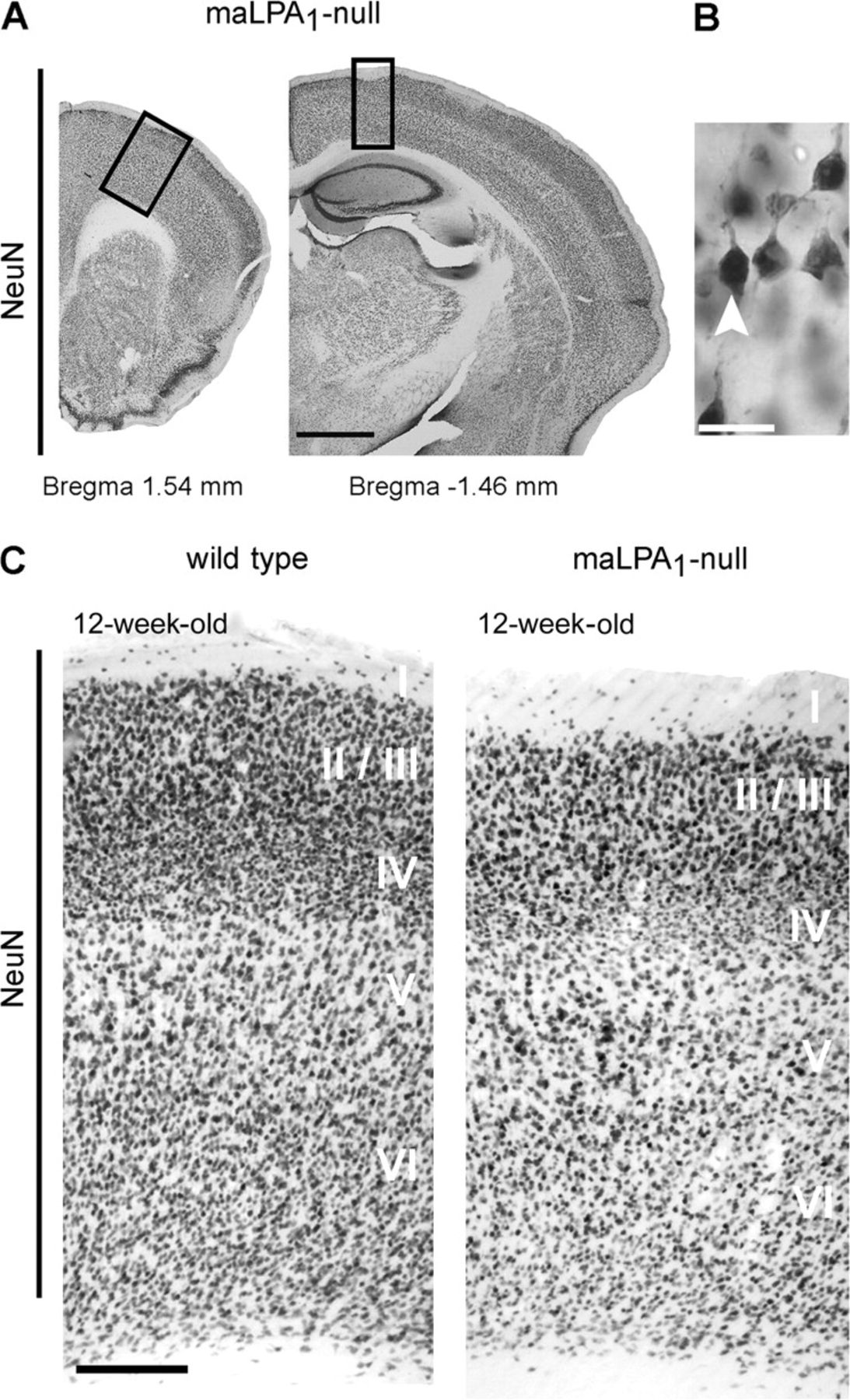 Cereb Cortex, Volume 18, Issue 4, April 2008, Pages 938–950, https://doi.org/10.1093/cercor/bhm132
The content of this slide may be subject to copyright: please see the slide notes for details.
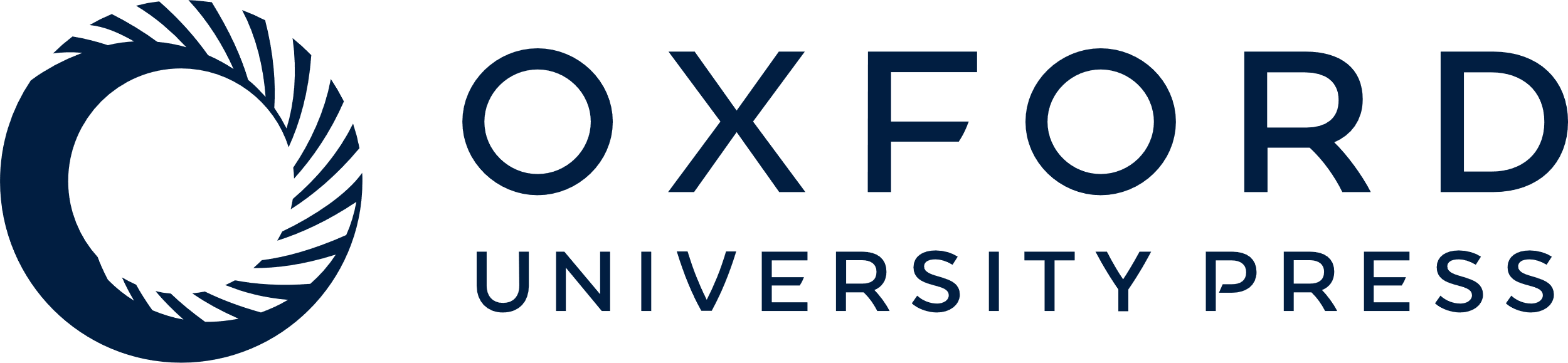 [Speaker Notes: Figure 8. Stereological analysis of cerebral cortex for neuronal quantification in maLPA1 null mice. (A, B) Representative sections (30 μm thick) of immunostaining against the neuron-specific protein NeuN throughout the cerebral hemispheres of homozygous maLPA1-null adult littermates. Sections illustrate the rostral (A, left image) and more caudal (A, at right) sections through the primary motor cortex in the maLPA1-null mice wherein the lamination is still definable to demarcate the layers. Predicted bregma is given. Similar sections were considered in wild-type and heterozygous mice. Boxes show the measured regions. (B) Representative image of layer V from the previous picture. White arrowheads show neurons positive for NeuN immunolabeling. (C) Photomicrographs of the primary motor cortex (NeuN immunostained) showing the pattern of usual cortical lamination in the wild-type and maLPA1-null mice. Cortical layers indicated by Roman numerals I through VI. Scale bars in (A, B), 1mm; (C), 200 μm; (D), 25 μm.


Unless provided in the caption above, the following copyright applies to the content of this slide: © The Author 2007. Published by Oxford University Press. All rights reserved. For permissions, please e-mail: journals.permissions@oxfordjournals.org]